EMOTIONAL identification
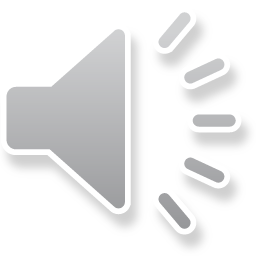 How many of you participate in Morning Meeting at school?
Who remembers what the first question is?

HOW ARE YOU FEELING?
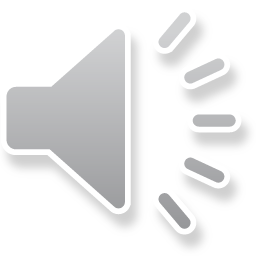 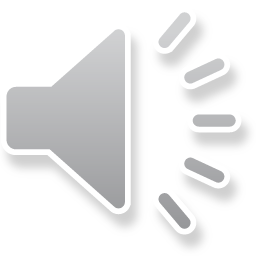 It’s OK to feel any of these feelings at anytime! 
Remember that it is important to use your words when you have strong feelings
Do morning meeting with some members of your family!  It is important to know how others are feeling too!
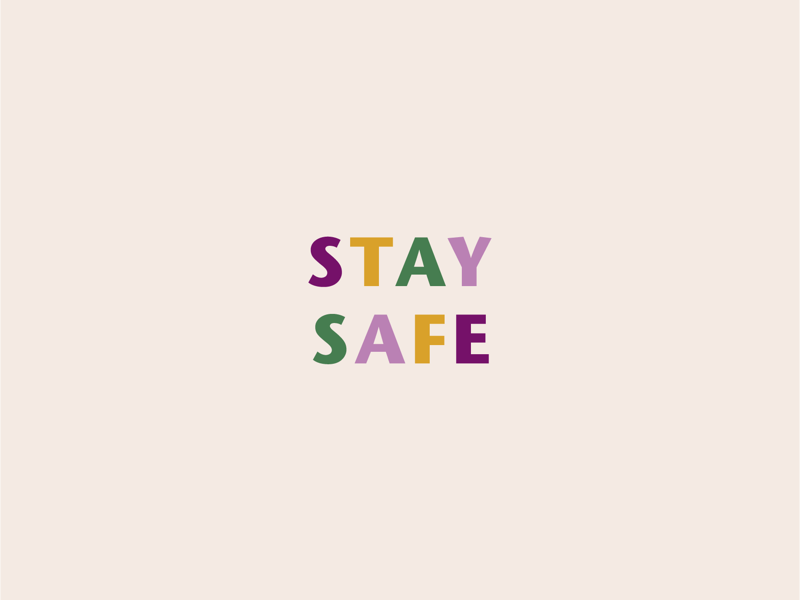 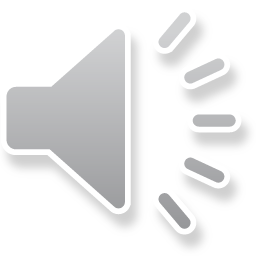